Observation of a white-light flare decay phase in microwave range
Motyk I.D., Kashapova L.K.
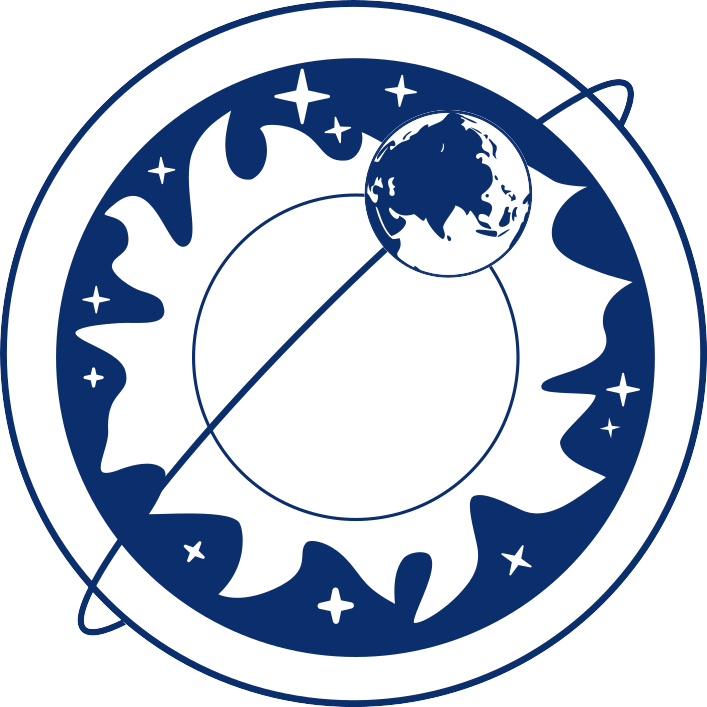 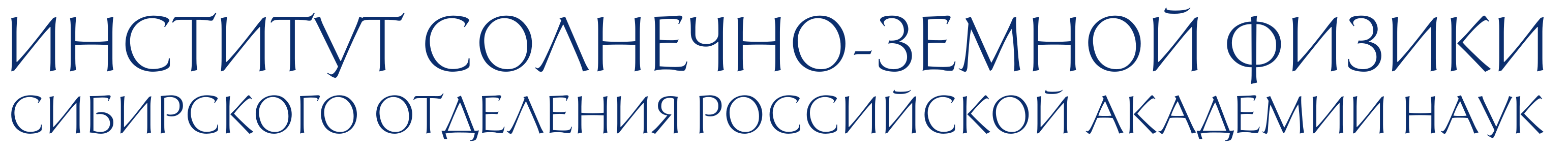 Background and motivation
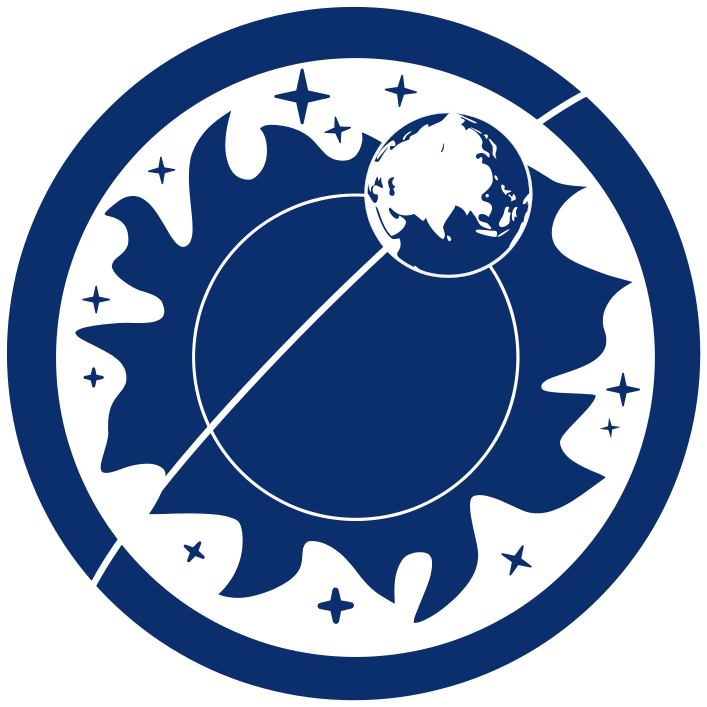 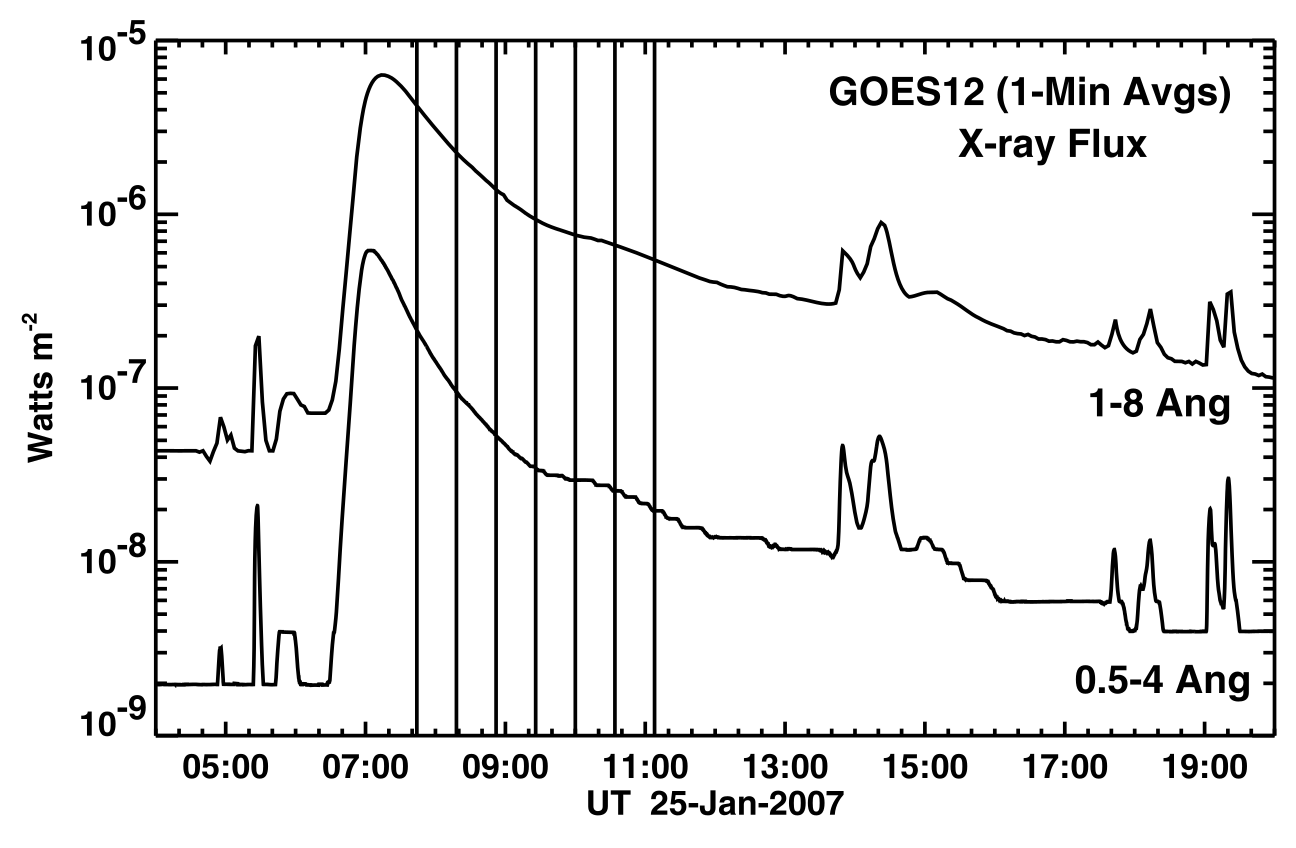 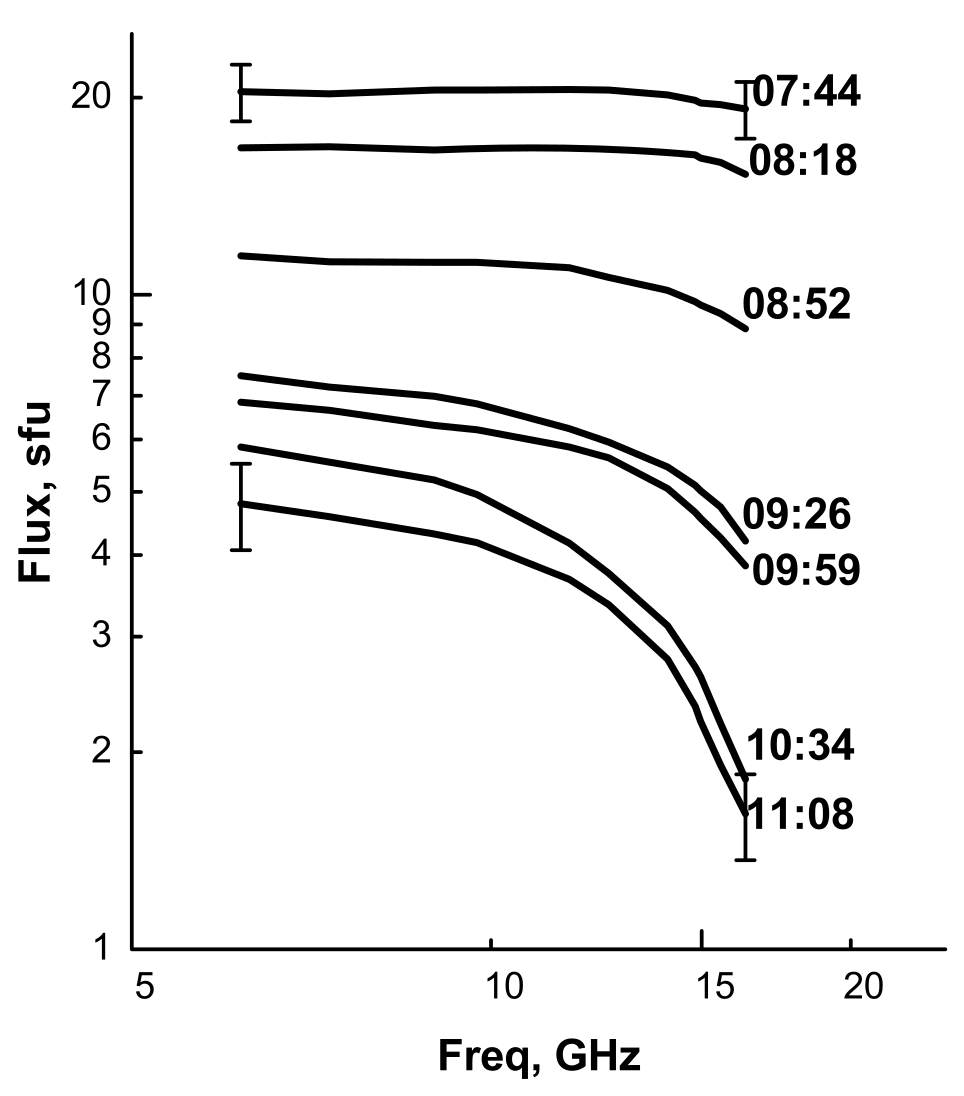 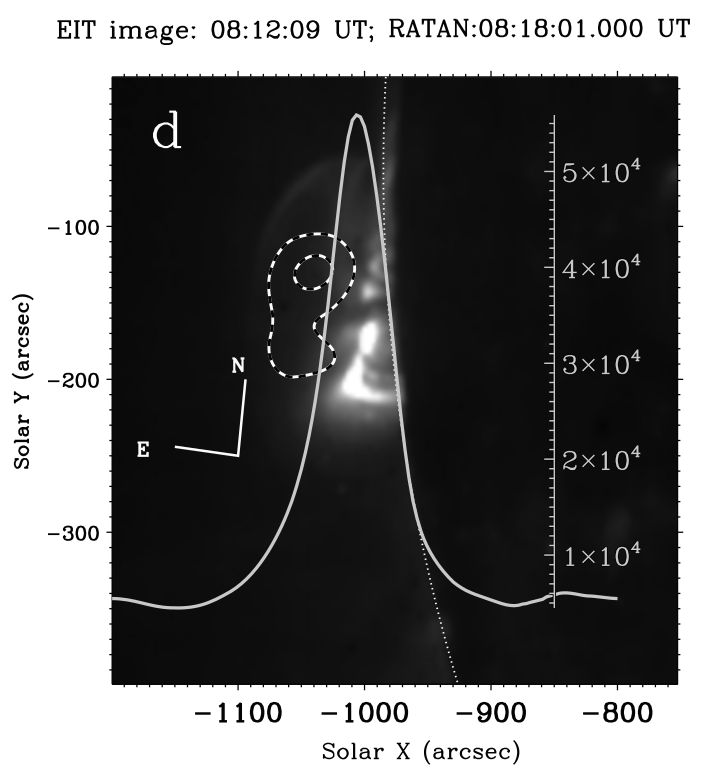 Long cooling during decay phase, what mechanism?
One dimensional scans were obtained, but the sources were not clearly identified
Grigoryeva et al. 2009
<number> / 12
XVIII Young Scientists’ Conference
Siberian Radioheliograph (SRH)
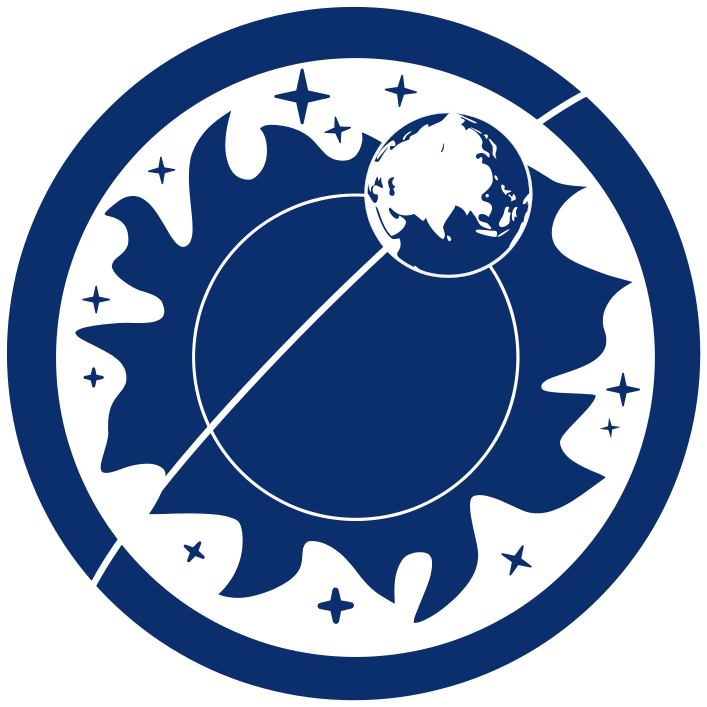 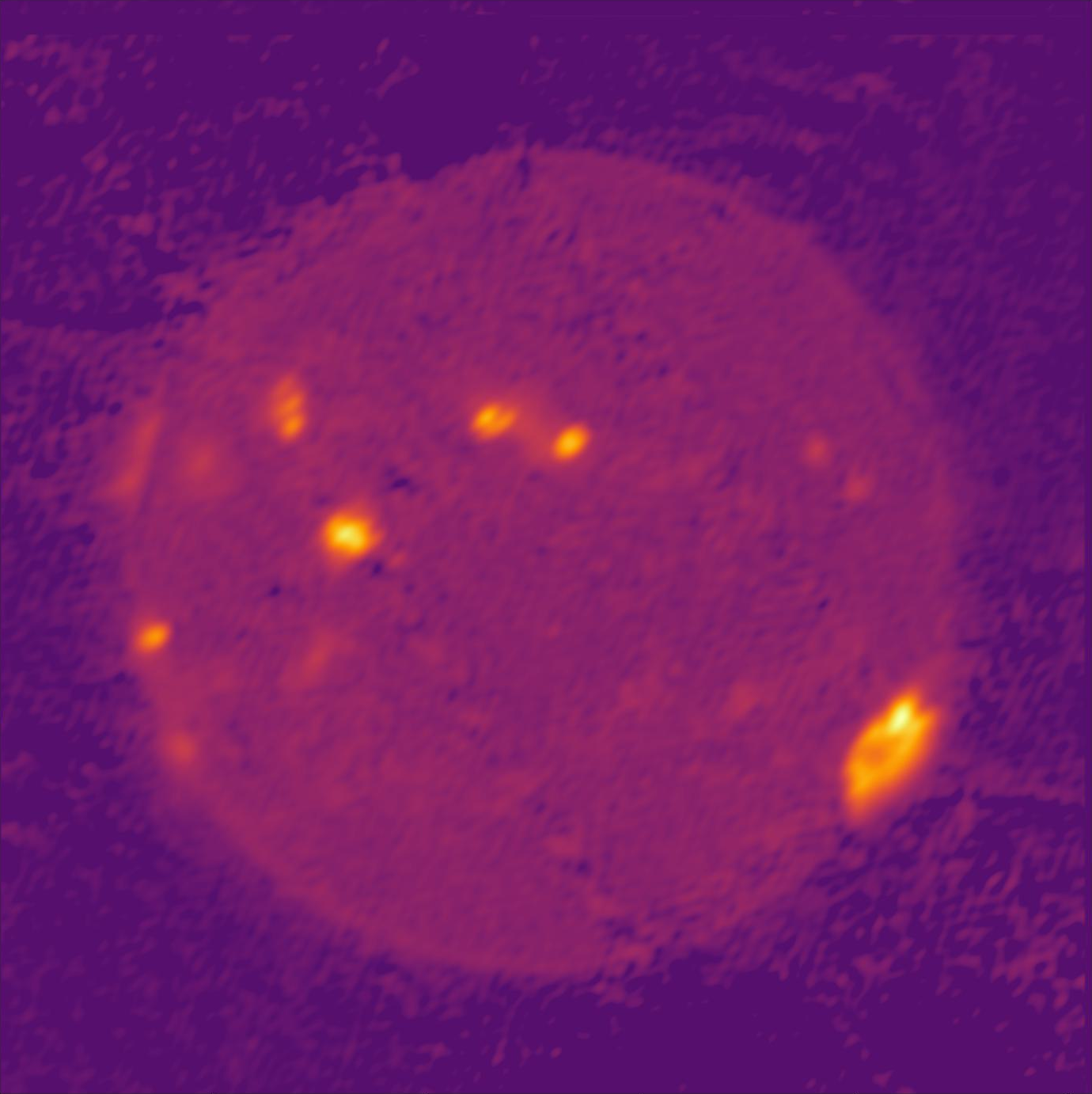 Radioimage of the Sun at 7 GHz
Т-shaped radiointerferometer
3 antennas grids
~ 190 antennas each
Frequency range 3.0-23.6 GHz 
Timestep ~ 3-4 s
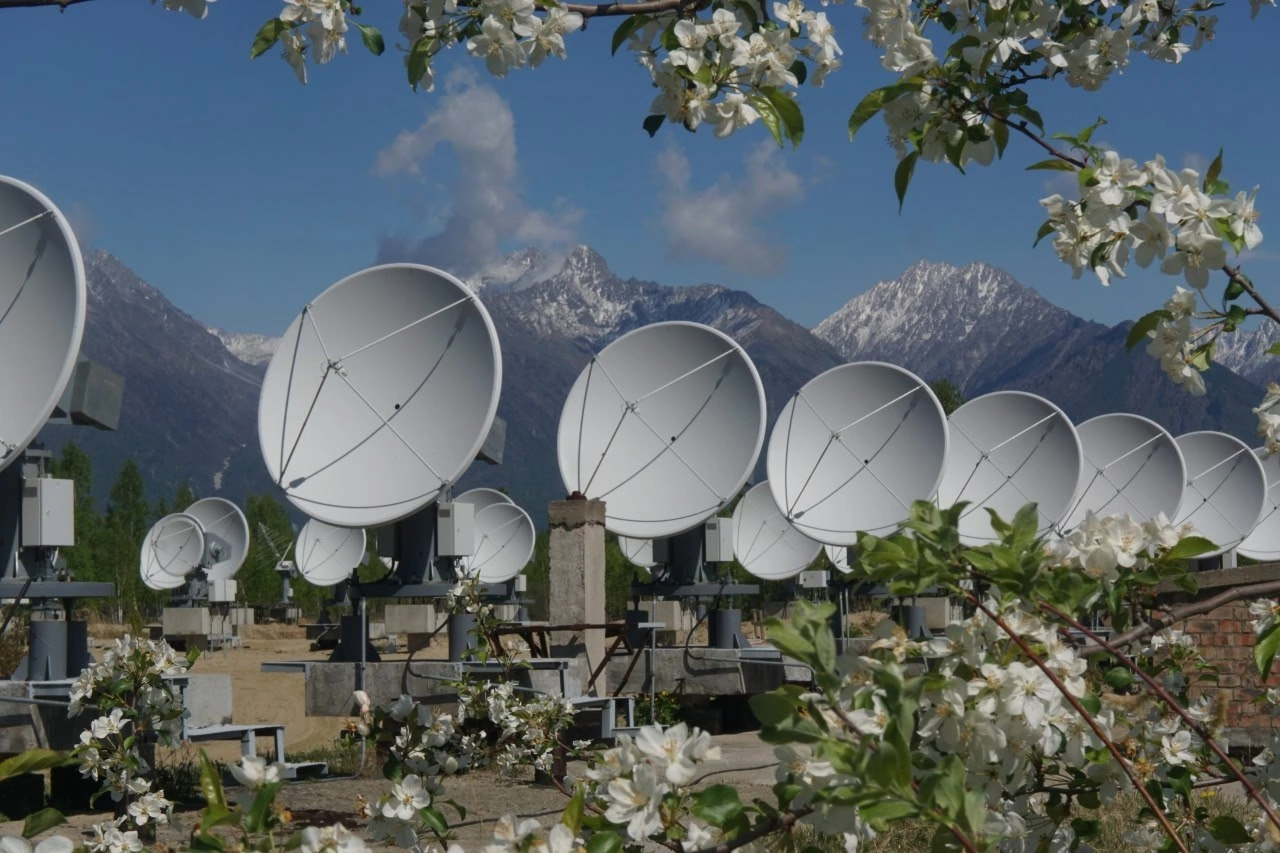 The instrument provides spatial and spectral data not only for ”sun-as-a-star”, but for particular sources with high temporal resolution
<number> / 12
XVIII Young Scientists’ Conference
July 17, 2023 flare
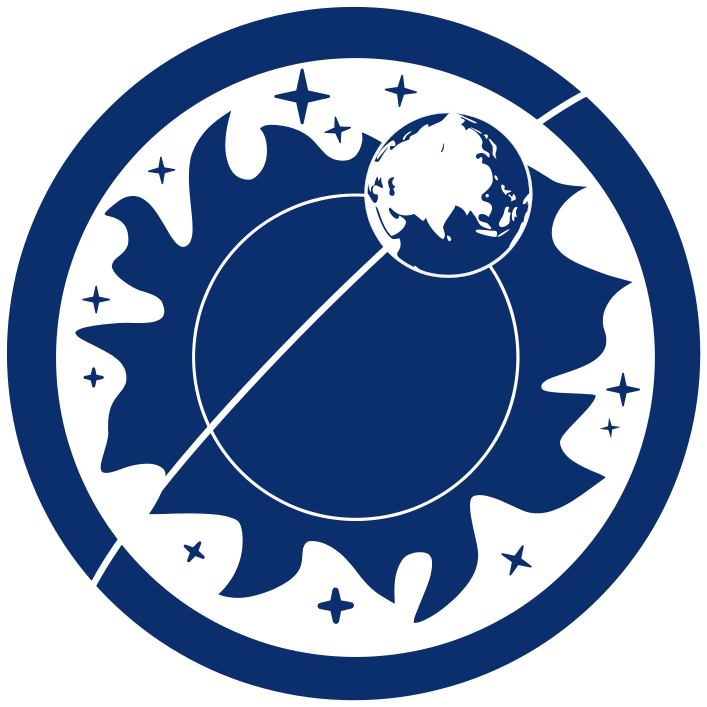 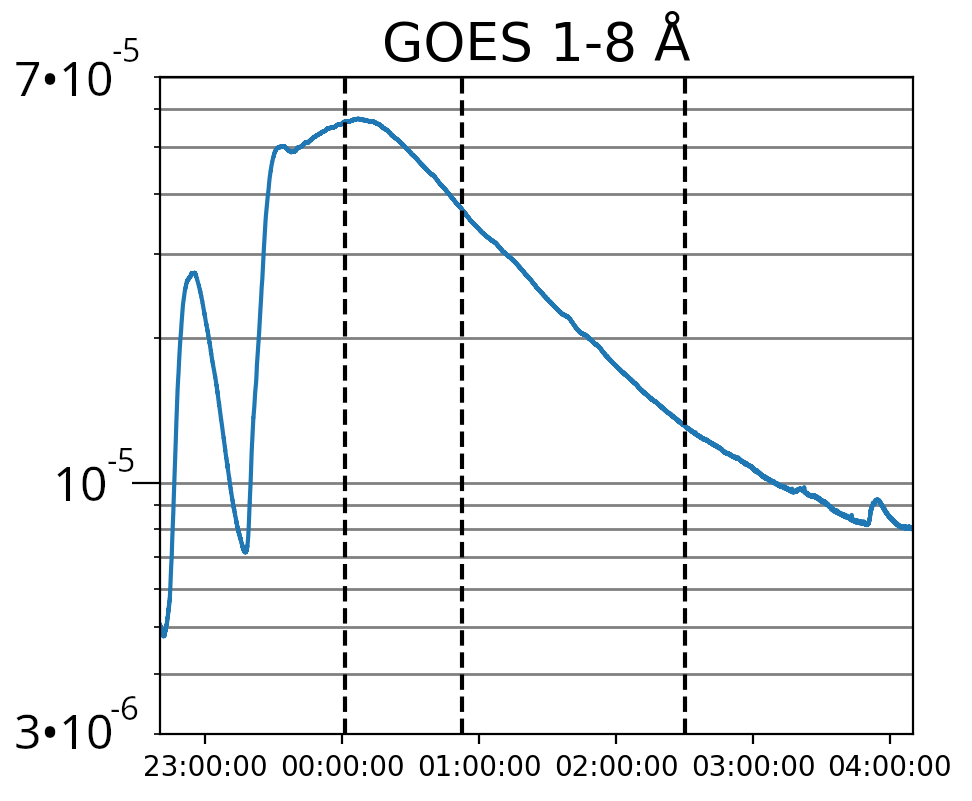 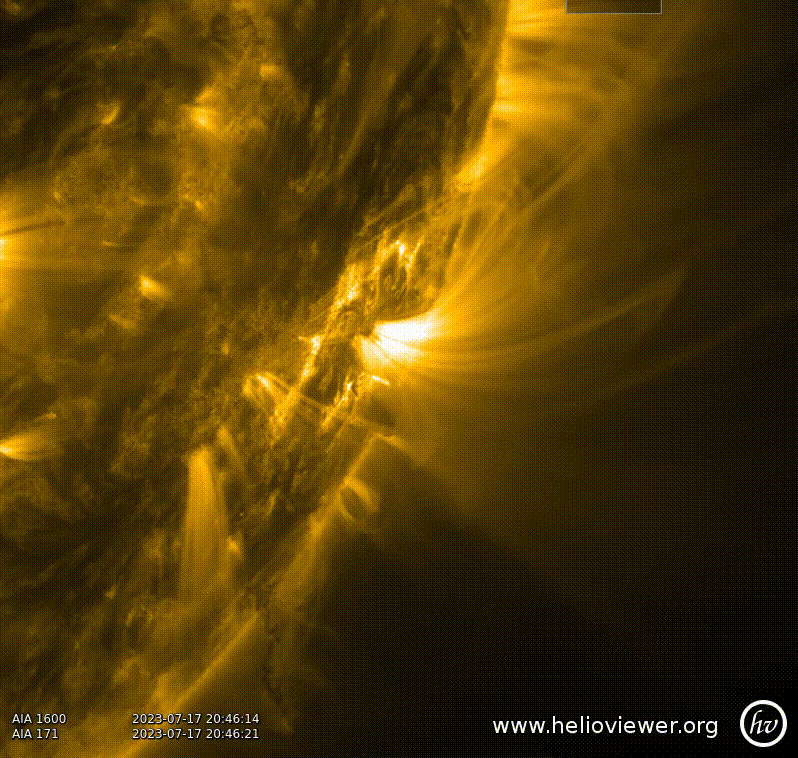 Emission from photosphere (ASO-S)
Post-eruptive arcade at the limb of the Sun, near a sunspot
М2.7 Flare (GOES)
Long cooling about 4 hours
Beginning 22:55 UT
<number> / 12
XVIII Young Scientists’ Conference
Spatial evolution of the post-eruptive arcade
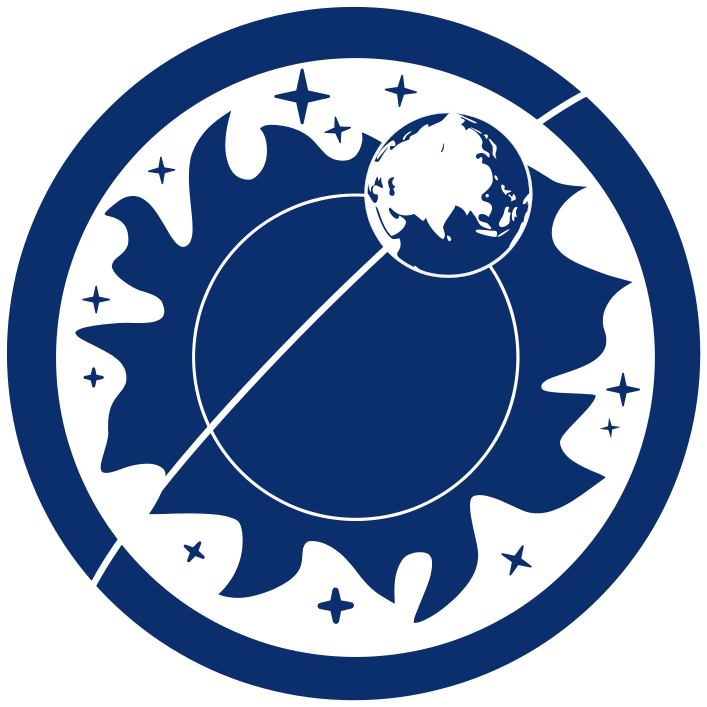 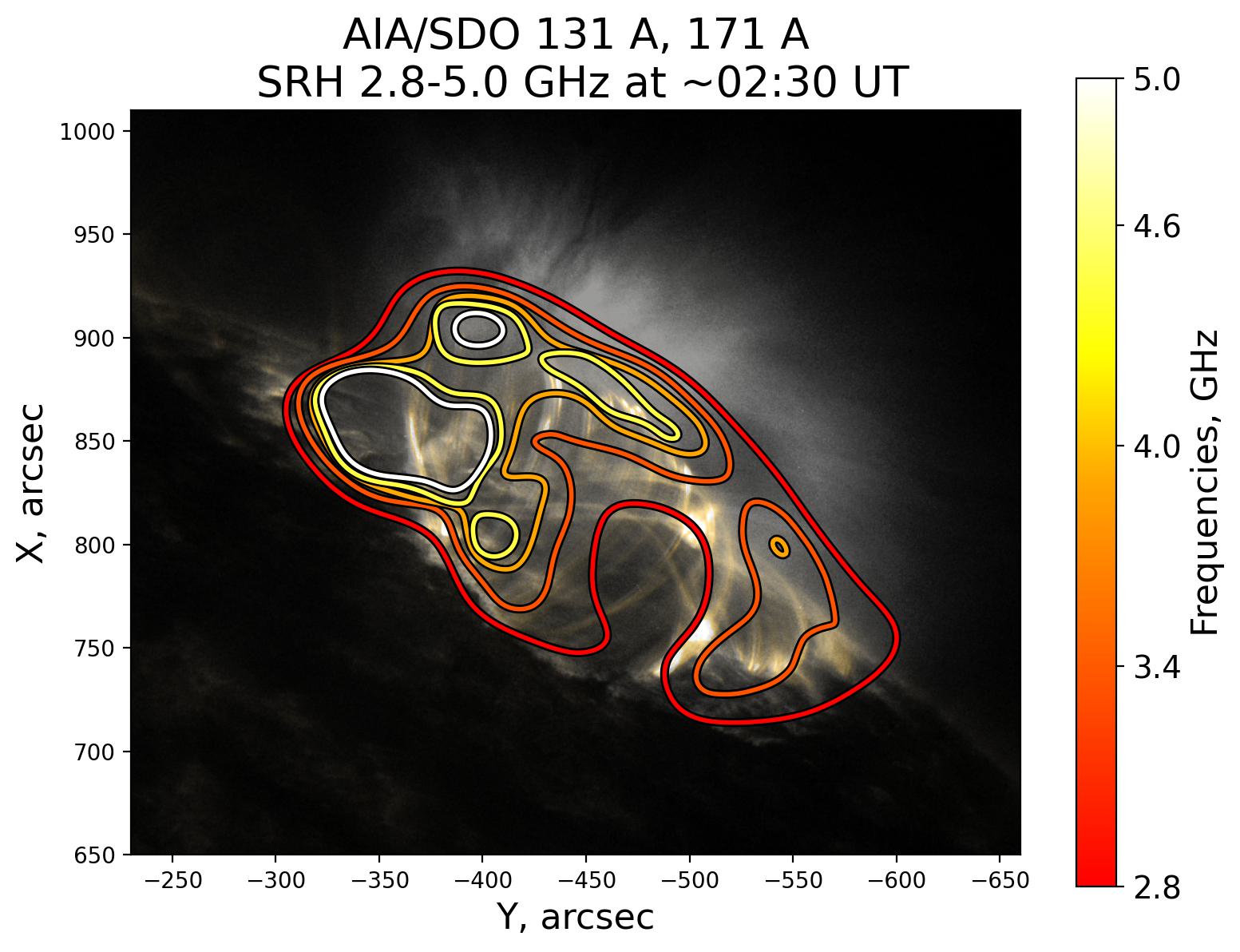 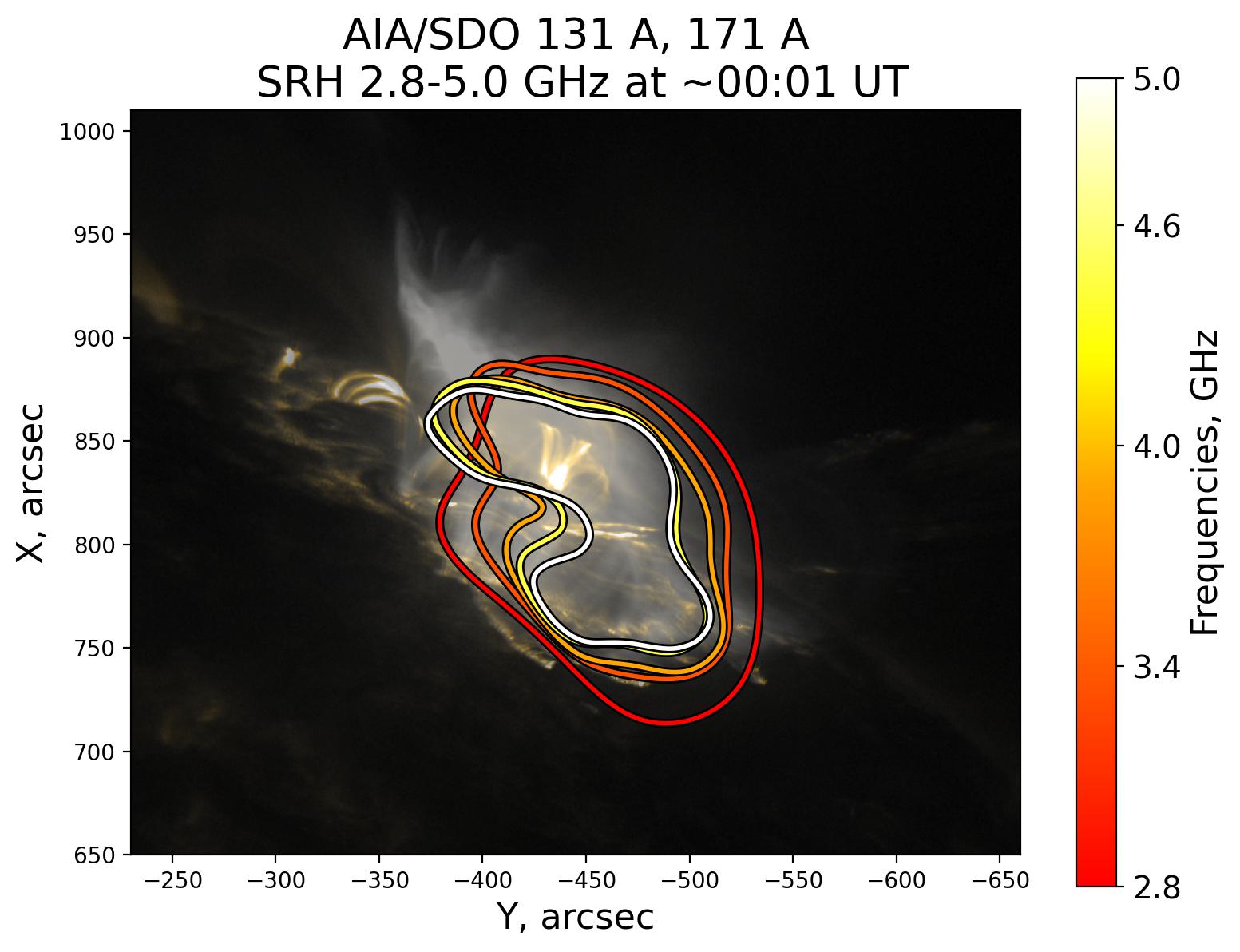 <number> / 12
XVIII Young Scientists’ Conference
Polarisation of microwaves
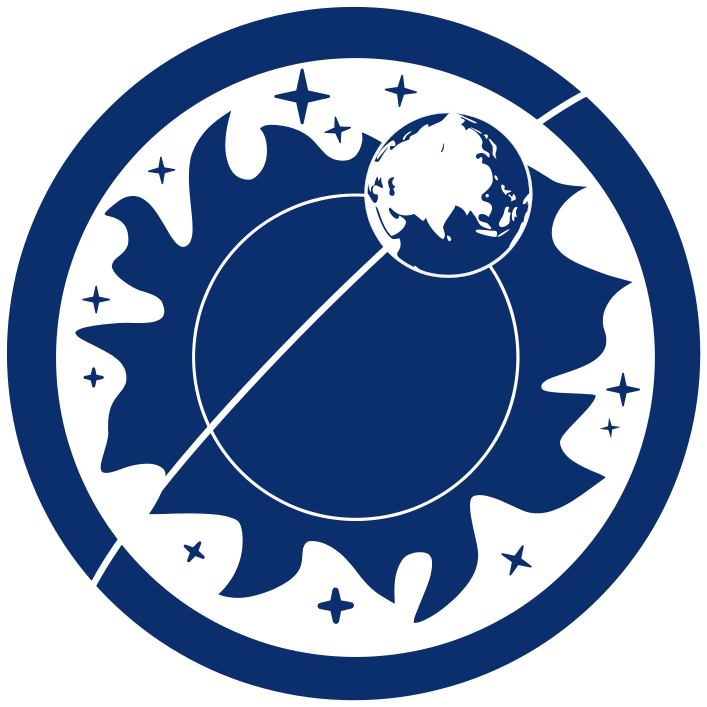 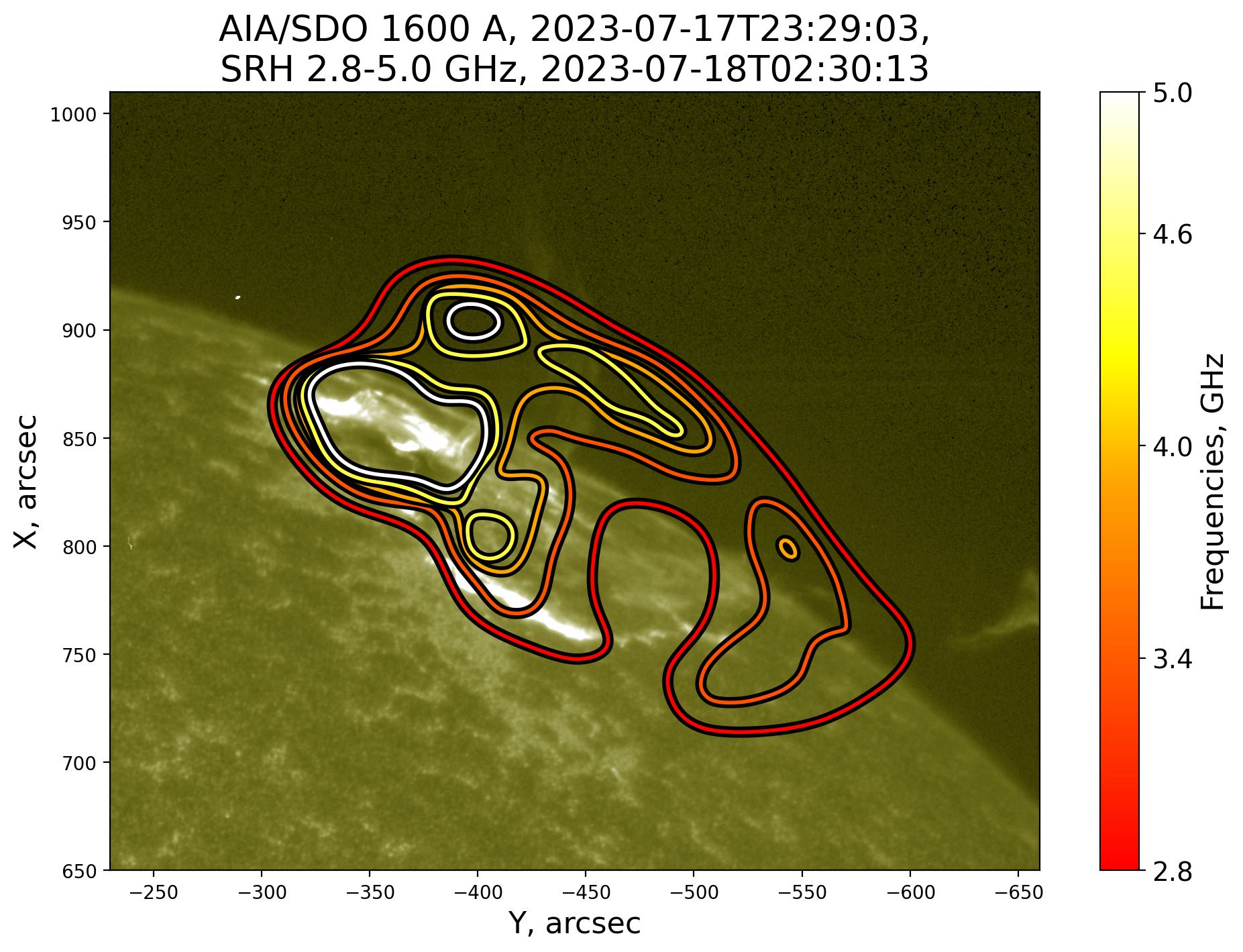 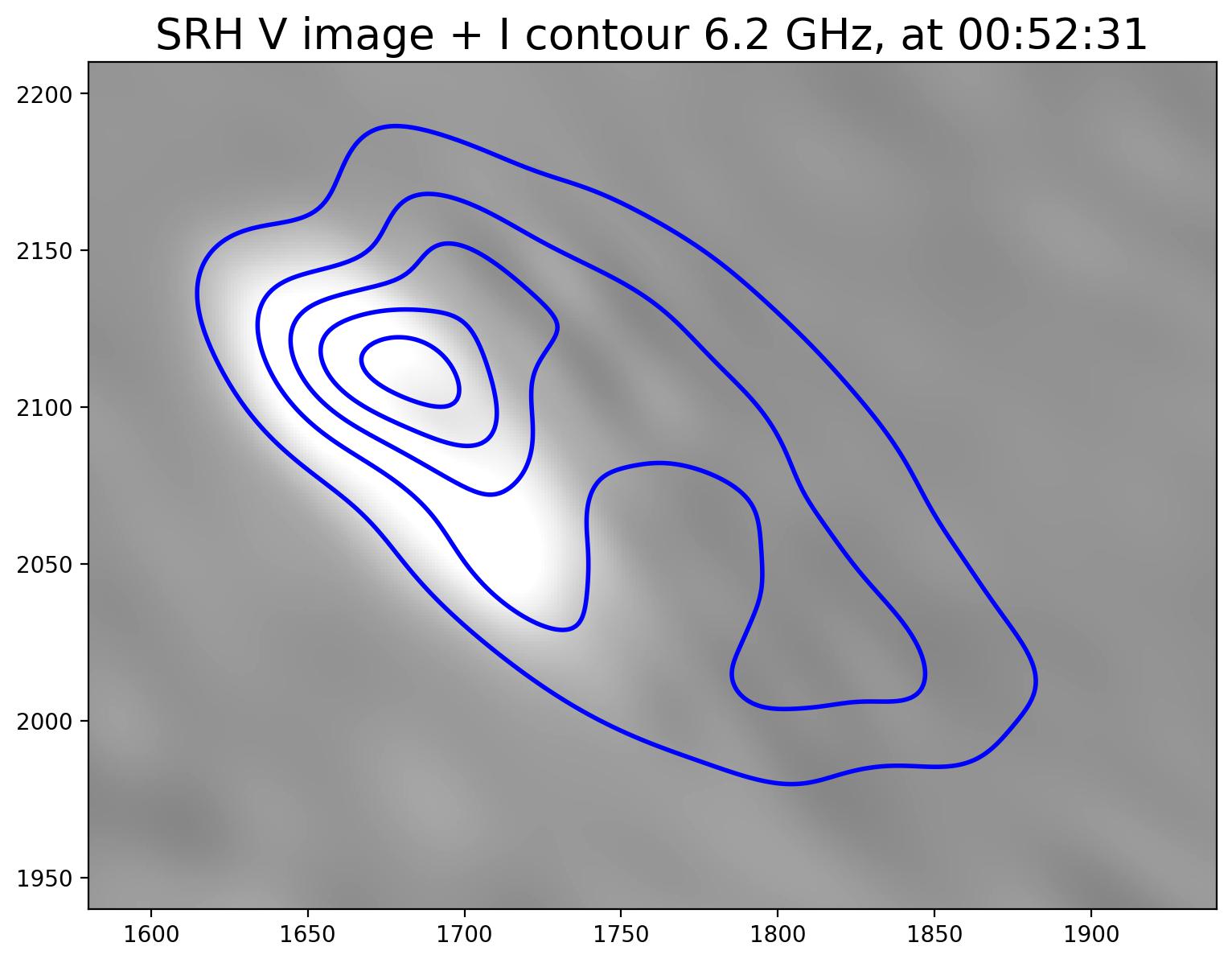 Polarisation from sunspot source
<number> / 12
XVIII Young Scientists’ Conference
Evolution of average spectra
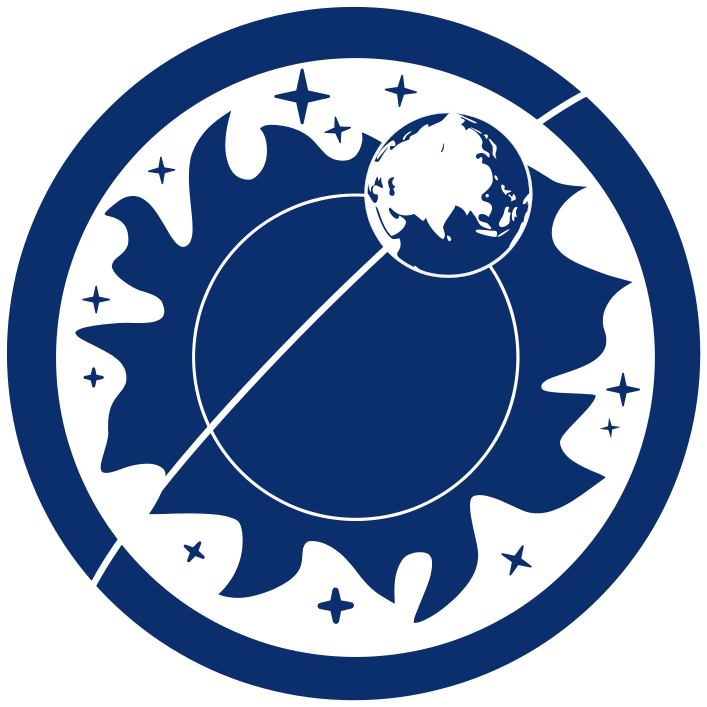 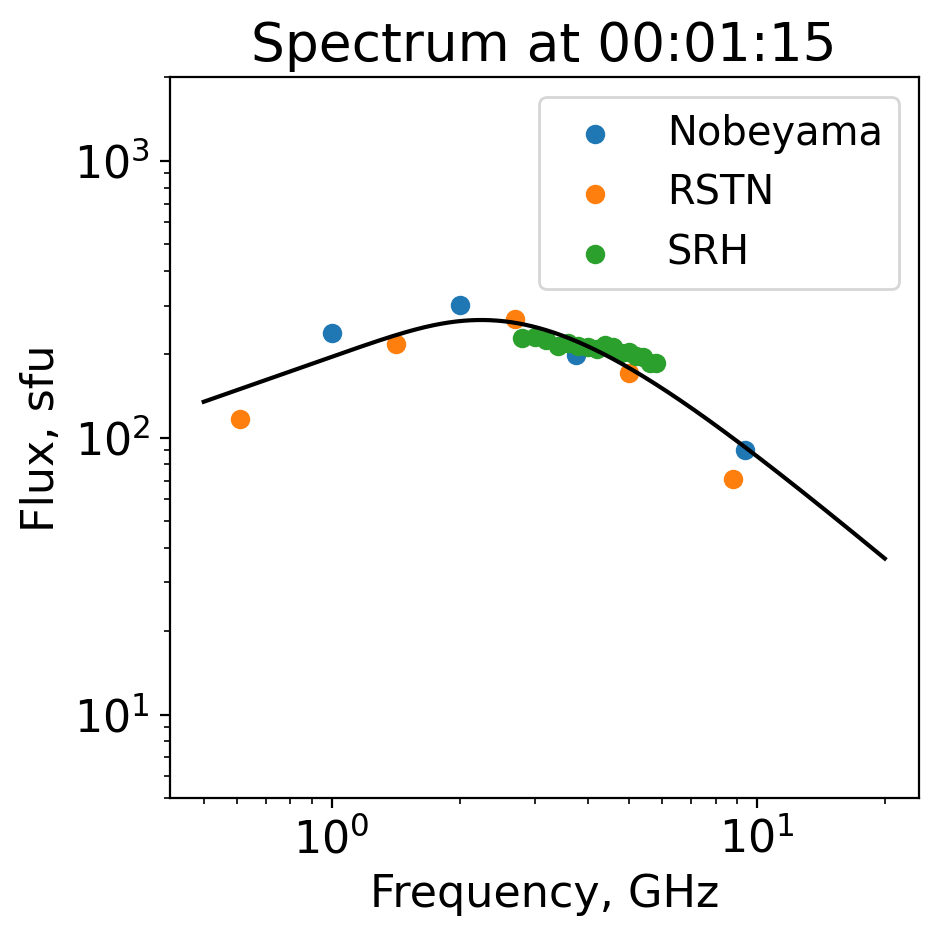 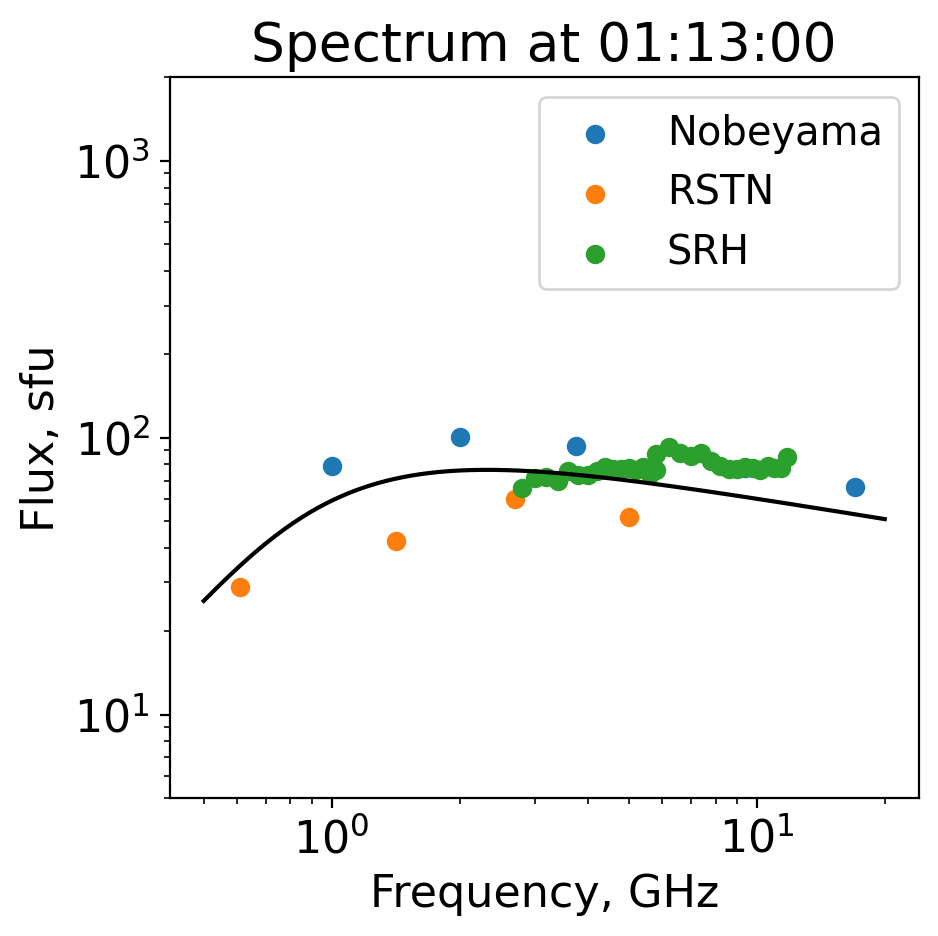 ~ 3 Gauss
Thermal bremsstralung spectrum
~2 ГГц
<number> / 12
XVIII Young Scientists’ Conference
Spectral evolution of the arcade parts
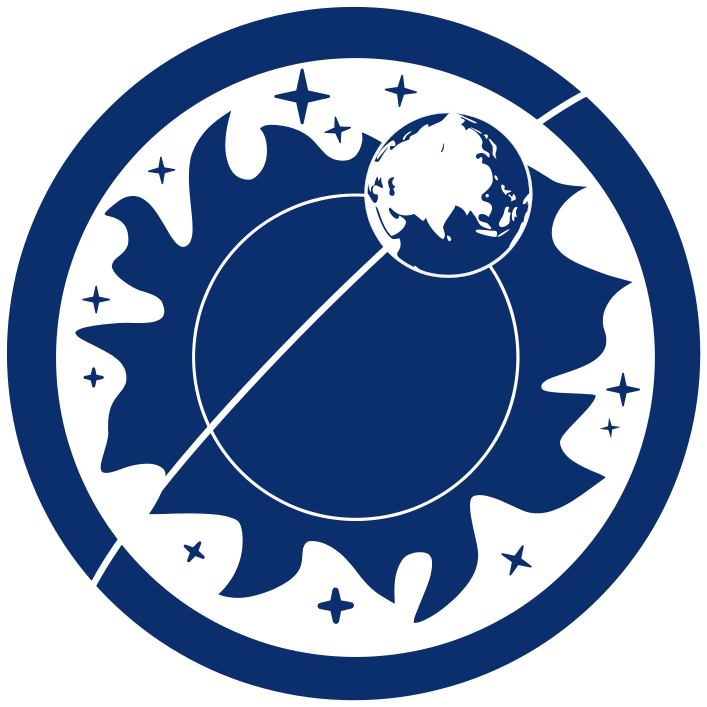 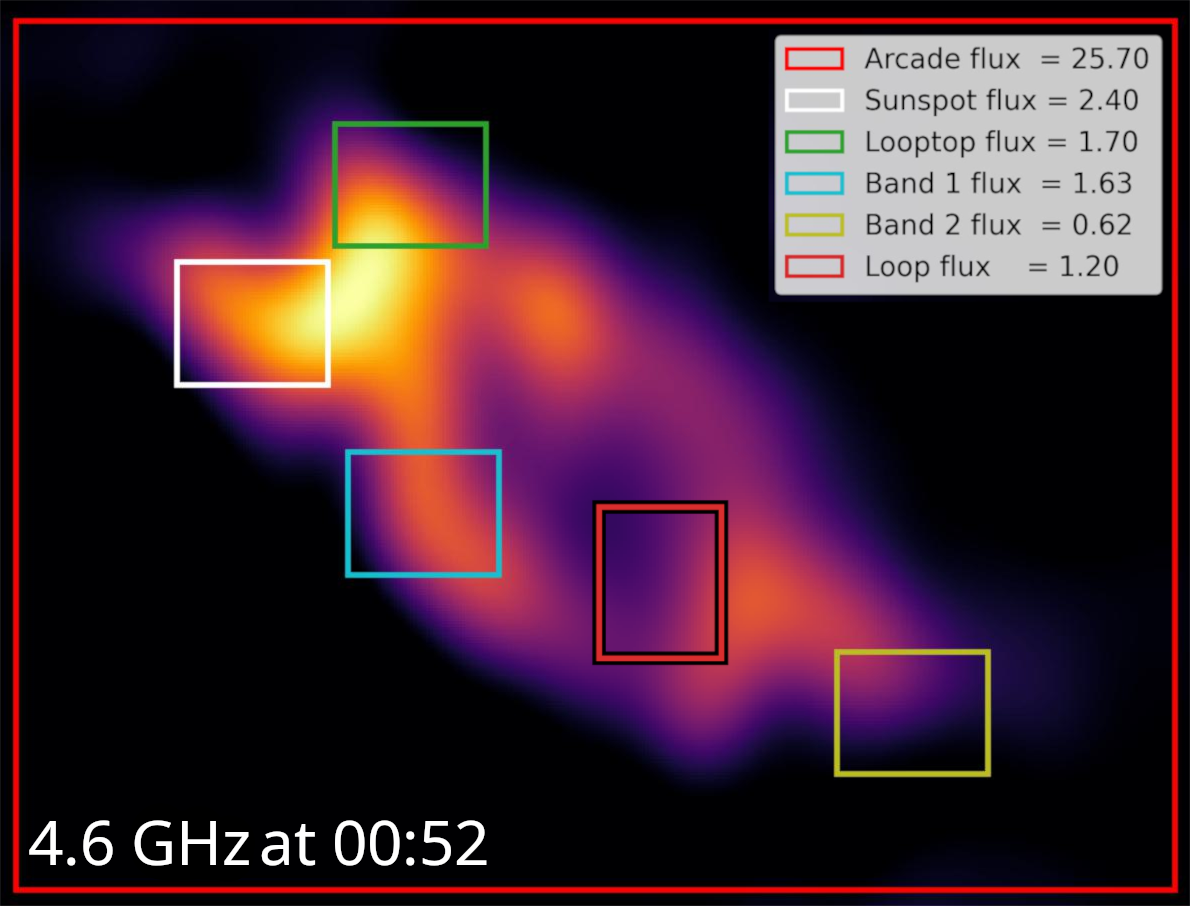 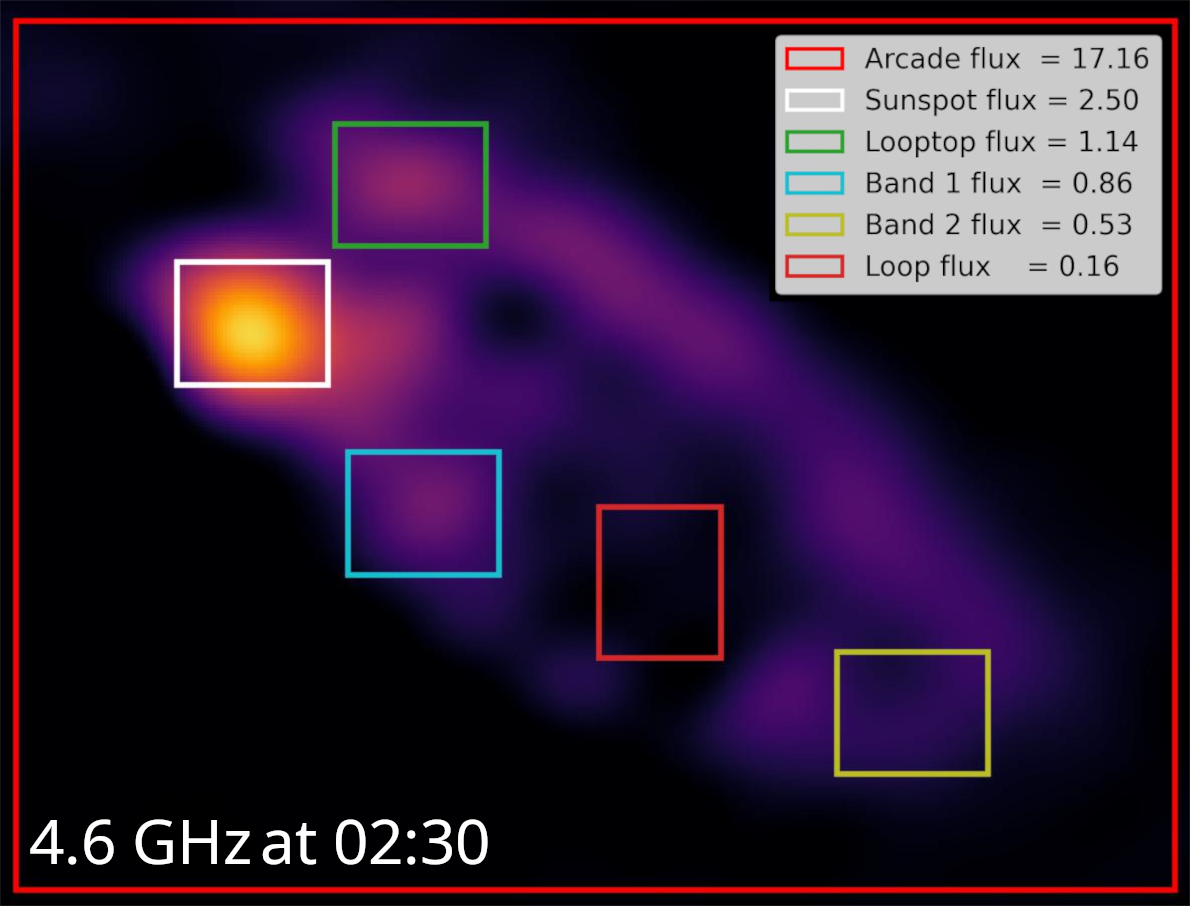 *All values in sfu
<number> / 12
XVIII Young Scientists’ Conference
Spectral evolution of the arcade parts
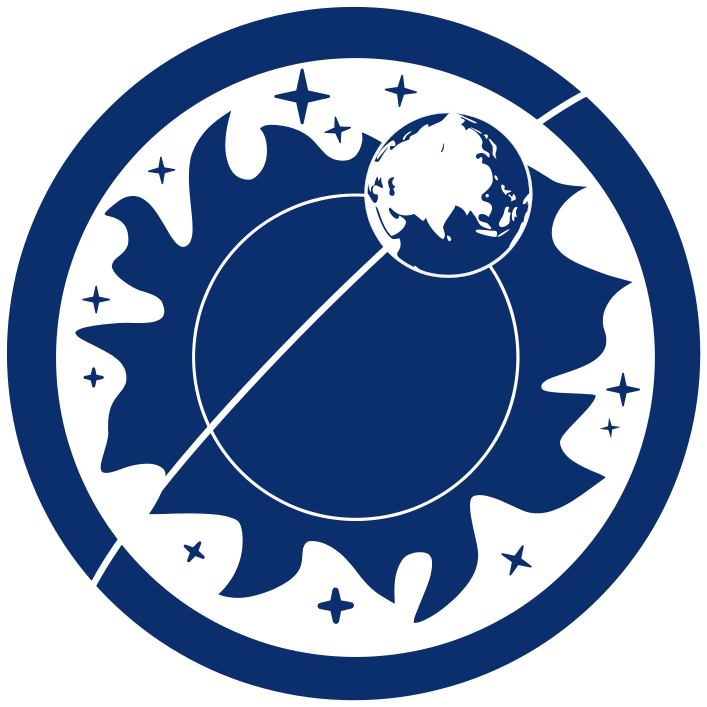 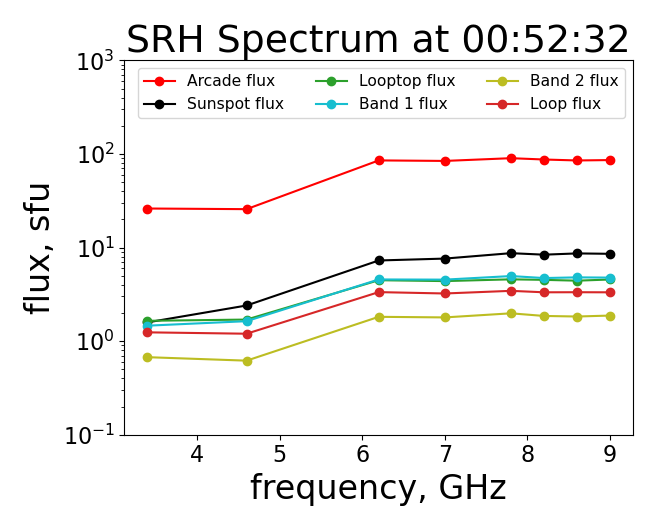 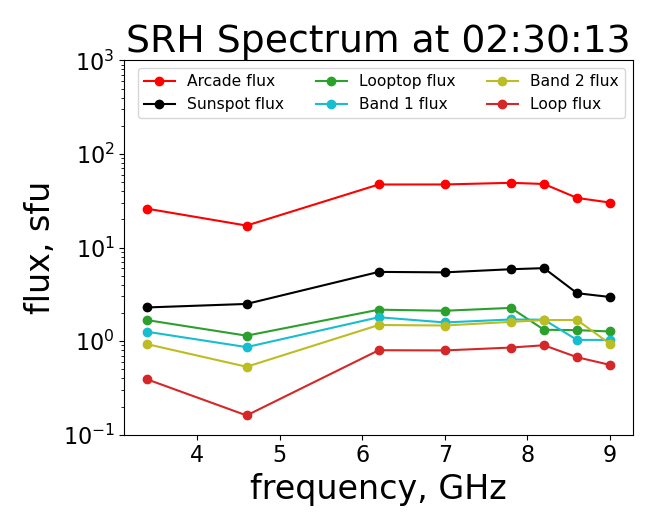 <number> / 12
XVIII Young Scientists’ Conference
Sunspot or not only sunspot?
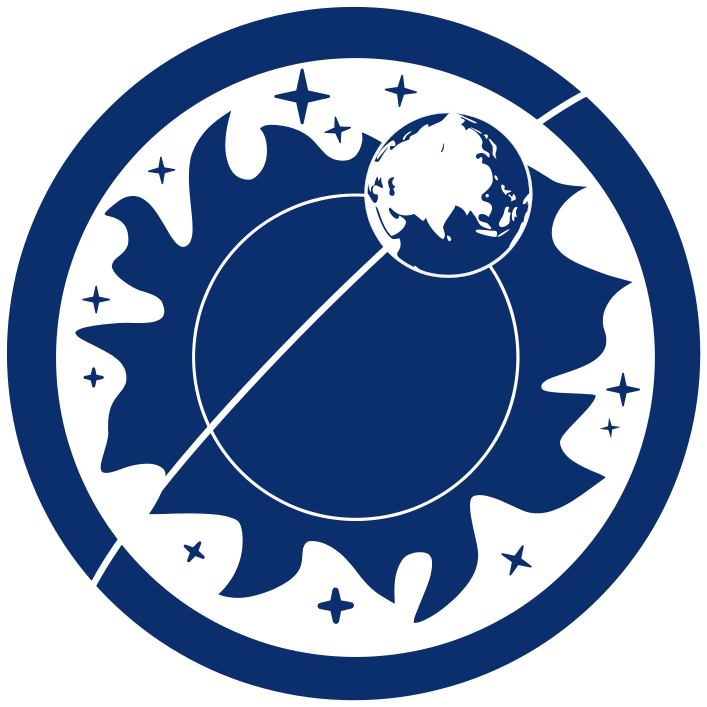 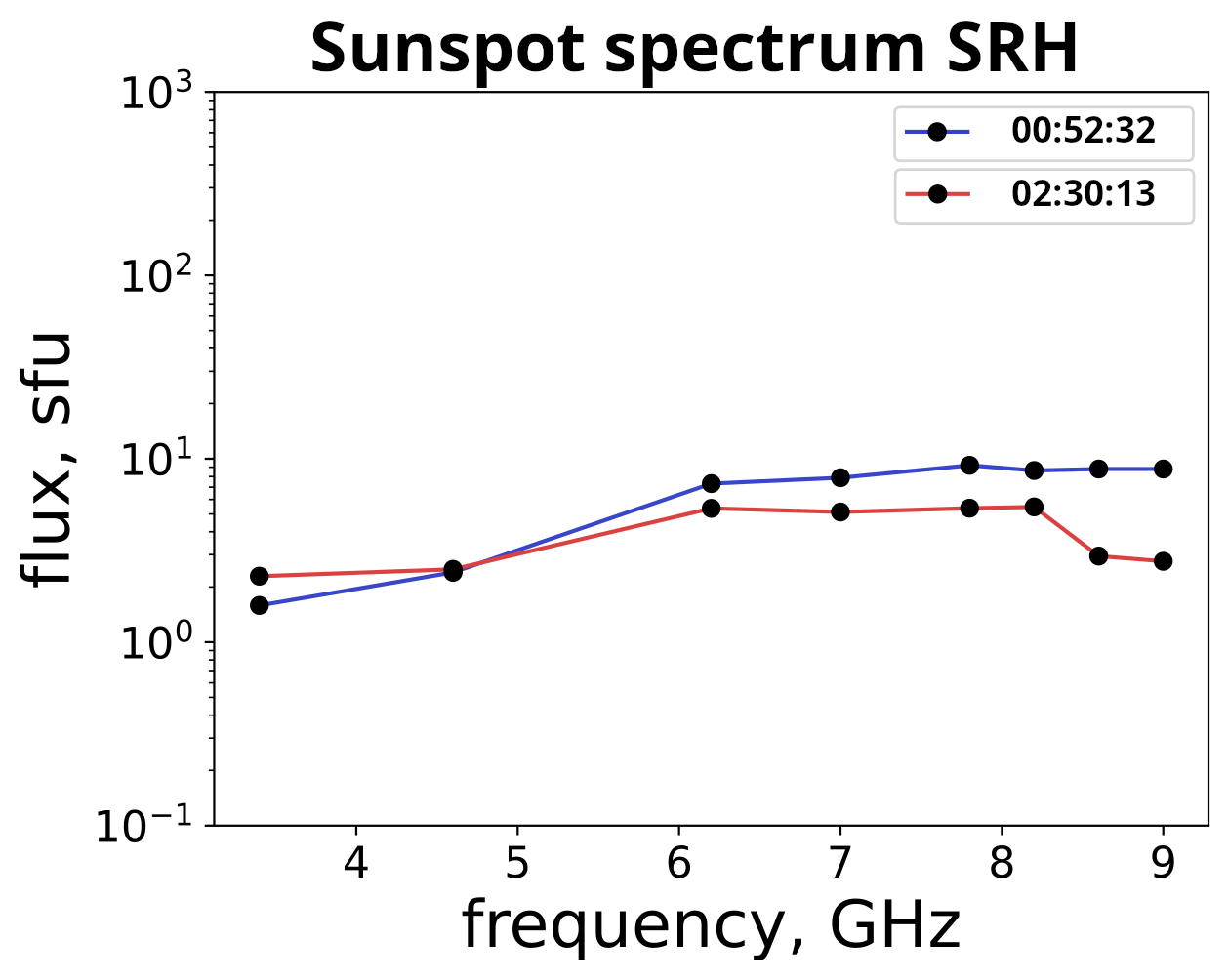 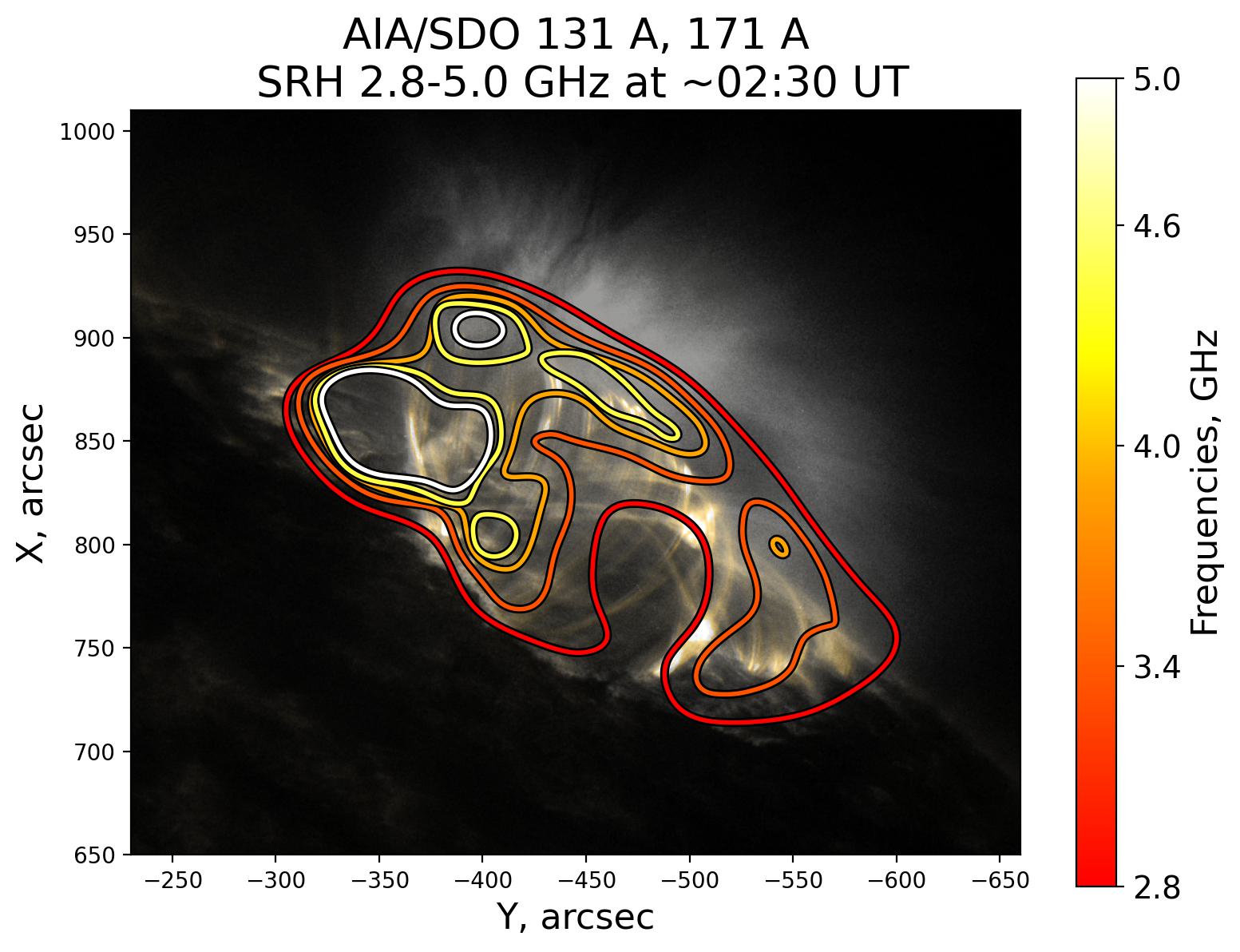 Grigoryeva et al. (2009) 
Sunspot spectrum after 3 h.
Spectrum of the arcade, not the sunspot?
<number> / 12
XVIII Young Scientists’ Conference
Summary
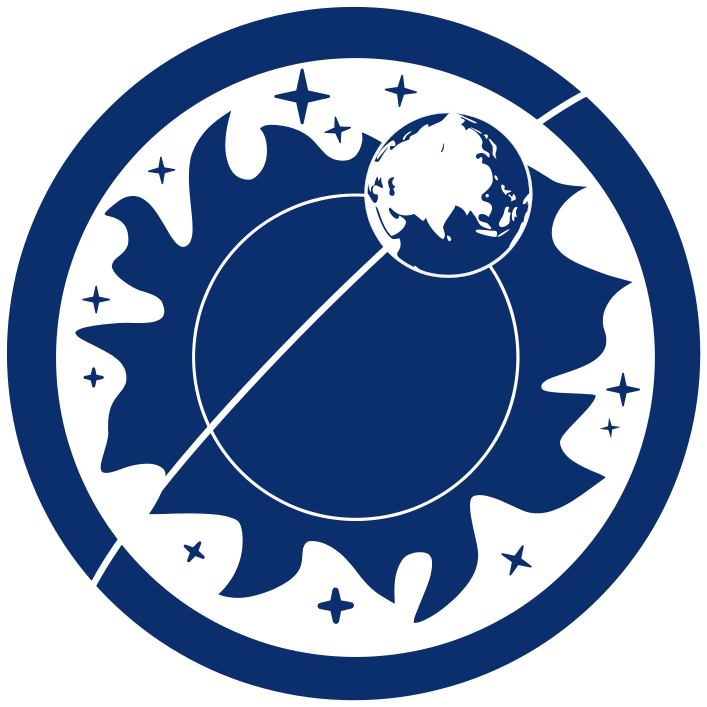 During post-eruptive arcade developement we observed a transition from gyrosynchrotron spectrum to thermal bremsstralung
Only sunspot region had polarisation
Peak frequency at about 2 GHz corresponds to weak magnetic field ~ 3 G
Peak frequency indicates that during the whole observational period all the emission observed by SRH was from the optycally thin source
The evolution of the sunspot source spectrum indicates a significant contribution of thermal plasma to the radiation
<number> / 12
XVIII Young Scientists’ Conference
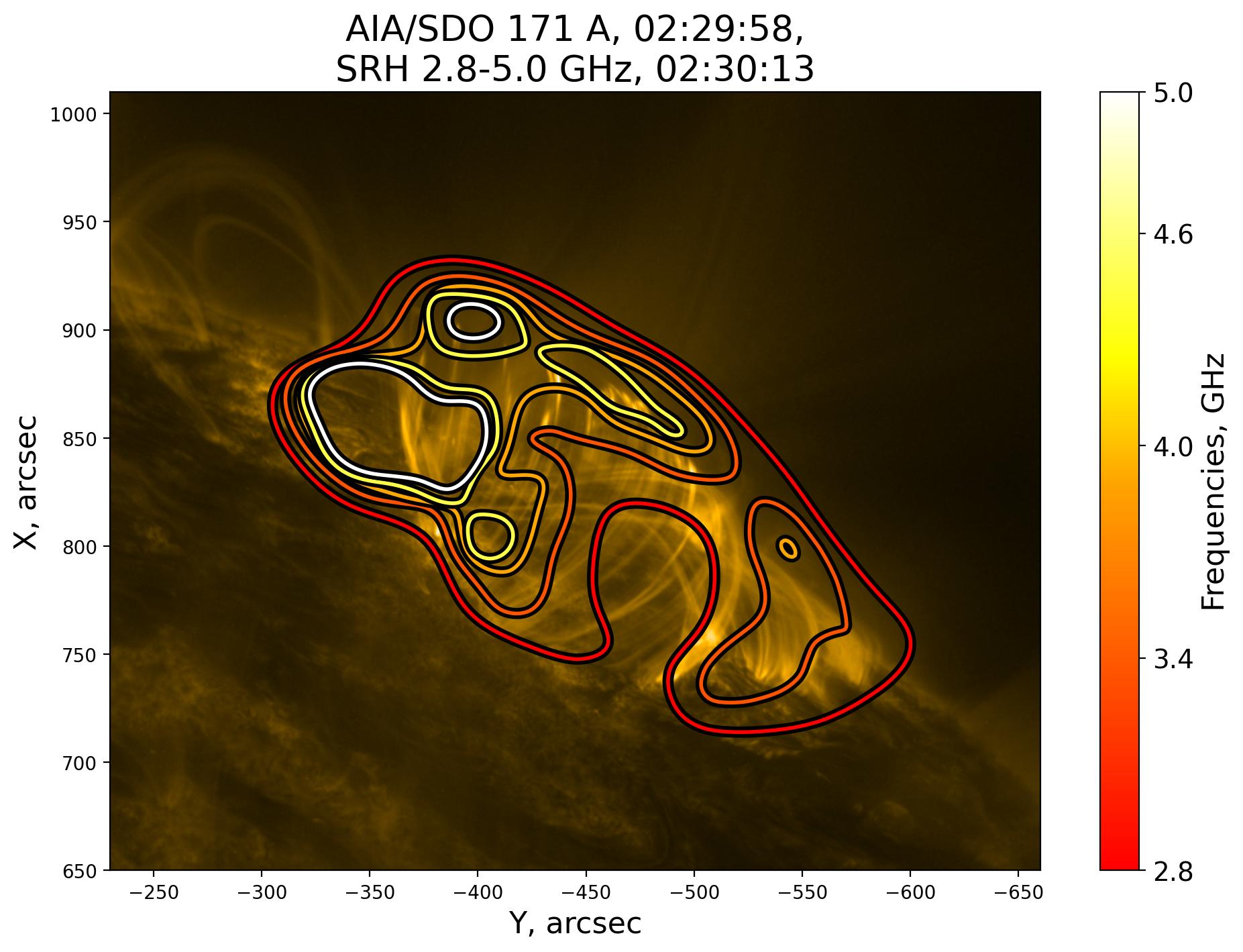 Thank you for attention!